Langkah-langkah Strategis
Ravik Karsidi
2012
LANGKAH-LANGKAH PERENCANAAN STRATEGI
PERSIAPAN
Analisa Kebutuhan
Membangun Komitmen

PERUMUSAN ASPEK DASAR ORGANISASI
Analisa stakeholders
Perumusan mandat organisasi
Perumusan MISI, VISI, Nilai

PERUMUSAN ASPEK STRATEGIS ORGANISASI
Analisa lingkungan eksternal
Analisa lingkungan internal
Perumusan issue strategis
Penyusunan strategi

PERUMUSAN ASPEK PRAKTIS/OPERASIONAL ORGANISASI
Rencana Kerja (Workplan)
Rancana Anggaran dan Pembeayaan
2
Langkah 1
MERUMUSKAN MANDAT/TUJUAN DASAR ORGANISASI
MANDAT/MAKSUD DASAR : 	Apa yang harus dilakukan atau harus tidak dilakukan
Mungkin dilakukan
Harus tidak dilakukan
Harus
Dilakukan
Pertanyaan Kunci:
Siapa kita ini di tengah-tengah lingkungan, situasi dan kondisi masyarakat yang menjadi perhatian organisasi ?
3
Siapa yang akan
Mempengaruhi
Organisasi ?
Bagaimana
Cara
Mempengaruhi ?
Langkah 2
MENGANALISA STAKEHOLDERS ORGANISASI
Kejelasan analisa ini dapat membantu memperjelas mandat
Stakeholders inti, sedang dan jauh
Apa kepentingan mereka ?
Bagaimana menilai
keberhasilan organisasi ?
Pertanyaan diskusi:
Siapa saja yang berkepentingan (mempengaruhi dan terpengaruhi) terhadap organisasi?
2.	Siapa diantara mereka yang merupakan stakeholders paling dekat (inti), agak jauh, dan jauh?
Bagaimana mereka akan mempengaruhi organisasi ? Dengan kata lain
Apa saja bentuk-bentuk kepentingan mereka ? dan ukuran-ukuran apa yang mereka pakai untuk menilai keberhasilan organisasi ?
4
Lembar Presentasi
5
Langkah 3
MERUMUSKAN MISI DAN NILAI DASAR ORGANISASI
Misi menggambarkan:
1.	Pandangan dasar organisasi dimana segala sumberdaya dan gerak diorientasikan
2.	Apa yang akan digarap oleh organisasi (mengapa organisasi perlu eksis ?)
Siapa yang akan diuntungkan oleh kerja-kerja organisasi (siapa yang akan dilayani ?)
Metode/kegiatan utama yang akan digunakan untuk mencapai tujuan dasar.
Pertanyaan Diskusi:
Mengapa organisasi perlu eksis ?
2.	Siapa yang akan dilayani ?
3.	Pelayanan apa yang akan dilakukan ?
4.	Bagaimana pelayanan itu akan diberikan ?
6
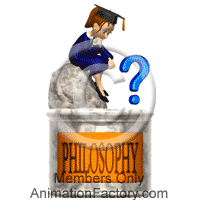 PERNYATAAN MISI YANG EFEKTIF
Memiliki ciri:
Dapat memberikan petunjuk (direction)

Ringkas/singkat dan bermakna

Mudah dipahami dan dapat dikomunikasikan kepada siapapun

Mengandung motivasi dan membantu orang lain sepat memahami tujuan dasar organisasi

Mengidentifikasikan pada tujuan utama organisasi

6.	Mengekspresikan nilai-nilai/prinsip-prinsip organisasi
7
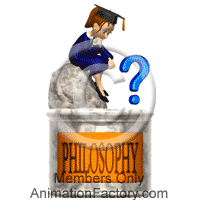 Langkah 4
PERUMUSAN VISI
Pengertian:

Mimpi organisasi dapat dipenuhi (diaadakan), bukan fantasi;

Gambaran keberhasilan ideal bagaimana organisasi akan diarahkan untuk tahun-tahun mendatang;

Mimpi keberhasilan itu didasarkan nilai-nilai yang diyakini;

Mimpi keberhasilan mengarah langsung pada tujuan dasar organisasi;

6.	Dilandasi kesejatian, kejujuran, kesungguhan dan keikhlasan.
8
Ciri-ciri Pernyataan Visi yang efektif:

1.	Mengilhami kerja-kerja organisasi;
2.	Menjadi titik dasar organisasi bergerak kedepan
3.	Membantu mengarahkan kemana arah organisasi bekerja;
4.	Membantu mengambil keputusan tantang apa yang akan dan tidak akan dilakukan organisasi;
5.	Memungkin organisasi menyusun petunjuk kerja yang benar;
Membantu organisasi dalam menilai clan mengukur perkembangan dalam waktu yang panjang;
Rumusan singkat, tegas, dan lugas;
8.	Mudah dipahami siapapun.
Pertanyaan Diskusi:

1.	Keberhasilan ideal apa yang akan diwujudkan organisasi dalam waktu 3-5 tahun mendatang ?
2.	Apa yang unik/alternatif dari keberhasilan yang hendak diwujudkan itu dibanding dengan yang lain ?
3.	Apa slogan organisasi ?
9
Dampak
negatif/ancaman
serius
Dampak
positif/peluang
emas
Langkah 5
MENGANALISA LINGKUNGAN LUAR ORGANISASI
Isu/masalah
utama dan
kecenderungan
nya
Akar penyebab
yang
mempengaruhi
isu/masalah
utama
Aktor-aktor kunci
yang berpengaruh
10
Pertanyaan Diskusi:

Apa kecenderungan umum mengenai situasi dan kondisi sosial,ekonomi, politik, budaya, lingkungan yang menjadi masalah dasar ?

2. 	Apakah akar penyebabnya ? termasuk kebijakan-kebijakan yang baik ditingkat lokal, nasional, dan internasional yang mempengaruhinya ?

Siapakah pelaku-pelaku yang turut mempengaruhi masalah tersebut ?

4. 	Adakah pengalaman-pengalaman yang berguna untuk mengatasi masalah-masalah tersebut baik pengalaman lokal, nasional dan internasional ? Siapakah pelaku-pelakunya ?

5. 	Apakah ancaman-ancaman (dampak negatif) yang ditimbulkan waktu lalu, sekarang dan masa mendatang ?

6. 	Apakah peluang-peluang (dampak positif) yang ditimbulkan pada waktu lalu, sekarang dan masa mendatang ?

7. 	Hal mendasar apa yang harus dilakukan agar ancaman (dampak negatif) dapat diatasi ?
11
LEMBAR ANALISA
ISU DASAR YANG MENJADI PERHATIAN ORGANISASI
Rekomendasi (alternatif kebijakan mendasar yang harus dijalankan)
12
Langkah 6
MENGANALISA LINGKUNGAN DALAM ORGANISASI
Sumberdaya
Organisasi
Kebijakan dan
Strategi
Hasil dan
Dampak
Yang dapat
Dilakukan
Dengan baik
Kekuatan
Utama
Kelemahan
Dasar
13
Pertanyaan kunci:

Bagaimana kinerja organisasi selama ini ? (penjelasan keberhasilan baik kuantitas dan kualitasnya) (deskripsi dan penilaian)

2. 	Sumber daya apa saja yang dimiliki dan dapat mendukung keberhasilan organisasi ? (penjelasan kuantitas dan kualitasnya tentang staf, tenaga ahli, relawan, dana, informasi, peralatan, jaringan kerja, pengalaman keberhasilan, perangkat organisasi, dsb). (deskripsi dan penilaian)

3. 	Sistem management, Kebijakan dan strategi apa yang dijalankan untuk mendayagunakan sumberdaya tersebut? (deskripsi dan penilaian)

4. 	Apakah kekuatan-kekuatan yang dimiliki  organisasi ?

5.	Apakah kelemahan-kelemahan yang dimiliki organisasi ?
14
LEMBAR ANALISA DAN PENILAIAN
LINGKUNGAN INTERNAL ORGANISASI
Rekomendasi (alternatif kebijakan mendasar yang harus dijalankan)
15
Langkah 7
MERUMUSKAN ISU-ISU STRATEGIS ORGANISASI
Fokus utama atau pilihan kebijakan dasar yang akan dijalankan untuk mempengaruhi perkembangan organisasi kedepan
Isu Strategis
Apa pilihan
Kebijakan dasar
Indikator
Goal/Tujuan
Strategis
Kondisi yang harus
ada dan sungguh
penting
Apa fokus utama
yang akan dituju
Bisa tidak kita melakukan ?
Tepat tidak momentumnya ?
16
Pertanyaan Diskusi:

Apakah pilihan-pilihan kebijakan mendasar (external dan internal) yang akan di lakukan tahun-tahun mendatang ?
Apakah goal/tujuan strategis masing-masing pilihan kebijakan ?
Apakah indikator keberhasilan masing-masing pilihan kebijakan ?

Yang harus diperhatikan:

1.	Apakah pilihan kebijakan tersebut memiliki dampak positif yang luas bila dilakukan ? Demikian sebaliknya.
2. 	Apakah pilihan kebijakan tersebut bisa menjadi landasan/tahapan untuk memperluas pengaruh dimasa-masa mendatang ?
3. 	Apakah pilihan kebijakan tersebut memiliki dasar-dasar pengalaman (pengetahuan, informasi, jaringan kerja) sehingga organisasi benar­benar mampu melakukannya ?
4. 	Apakah pilihan kebijakan tersebut memungkinkan dilakukan dan tepat momentumnya ?
17
LEMBAR PRESENTASI
(Dibuat sejumlah Isu Strategis)
18
Langkah 8
MENYUSUN STRATEGI ORGANISASI
1.	Gambaran tahapan/langkah di titik mana kita sekarang dan darimana tindakan harus dimulai untuk mencapai perkembangan dimasa datang.
2.	Berisi rumusan tujuan specifik, hasil yang akan dicapai, program yang dilakukan untuk mencapai tujuan
Goal
Tujuan
Spesifik
Strategi 5
Strategi 4
Hasil yang
Diharapkan
Strategi 3
Program
yang akan
Dilakukan
Strategi 2
Strategi 1
19
LEMBAR PRESENTASI
(Dibuat merujuk Isu Strategis)
20
Pertanyaan Diskusi:

Apakah tujuan-tujuan specifik yang harus ditetapkan untuk mengantarkan tercapainya tujuan strategis (goal) ?

Apakah hasil konkrit yang diharapkan dari masing-masing tujuan tersebut yang menggambarkan terciptanya kondisi  baru ?

3. Apakah bentuk kegiatan (program) yang harus dilakukan ?
Setiap pilihan strategi harus menunjukkan kerangka logis dan mengarah pada pencapaian goal, visi, misi dan tujuan dasar organisasi
21
Langkah 9
RENCANA KERJA
(Work Plan)
Rencana
Kerja
Rencana
Anggaran dan
Pembeayaan
Ingat:

Spesific,
Measurable
Achievable
Realistic
Timebond
Apa, output
kapan, siapa,
pembuktian,
asumsinya ?
Berapa ?
Dari mana ?
22
RENCANA KERJA
(Work Plan) Tahun .......
23
BEBERAPA PENGERTIAN DASAR
MANDATES : Apa yang harus dan harus tidak anda lakukan.

STAKEHOLDERS : Pihak-pihak yang secara efektif mempengaruhi dan dipengaruhi

VISI : Gambaran ideal organisasi yang akan diciptakan dalam kurun waktu tertentu

ISSU STRATEGIS : Pilihan-pilihan kebijakan mendasar, issu kunci yang akan digarap. Fokus perhatian yang sungguh-sungguh penting.


TUJUAN STATEGIS : Alternatif program yang akan diupayakan untuk merespon isu strategis dimasa mendatang dalam rangka mewujudkan visi organisasi.


STRATEGI : Bagian yang menentukan dari mana kita sekarang dan mengarah pada apa yang akan anda capai dimasa mendatang.

P E R E N CANAAN : Proses memutuskan bagaimana menempatkan strategi­strategi kedalam praktek.

RENCANA : Komitment untuk aksi
24